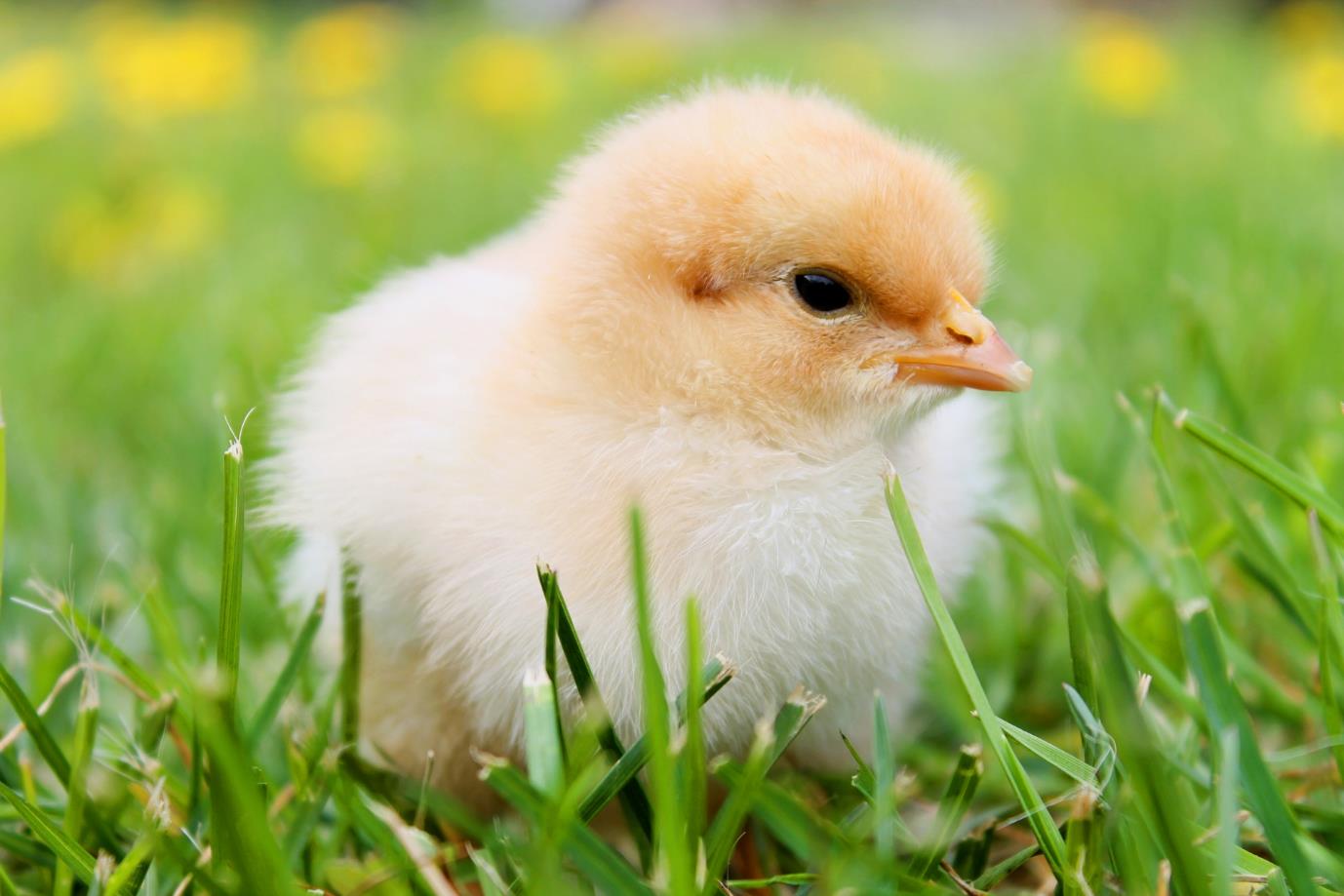 Pišek ni (samo) prisrčno, puhasto bitje, ampak tudi prisrčno računalniško tekmovanje
Matija Lokar
Fakulteta za matematiko in fiziko, UL
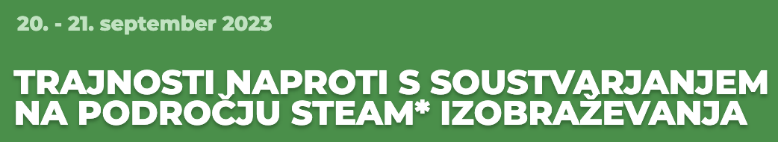 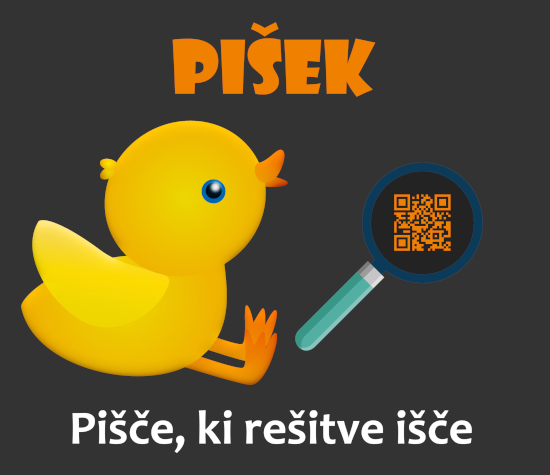 In to iz programiranja …
Programming is such a powerful tool that as early as the 1960s scholars such as C.P. Snow and Peter Naur were worried about its potential negative impacts on society.They called for everyone to learn to program in order to democratize access and to inform citizens about how computational processes worked. At the same time, Alan Perlis argued for teaching programming to all university students because of the disciplinary benefits. He saw that computing gave us a new way to understand in many disciplines.
– Mark GUZDIAL, Communications of the ACM, Volume 66, Number 5 (2023)
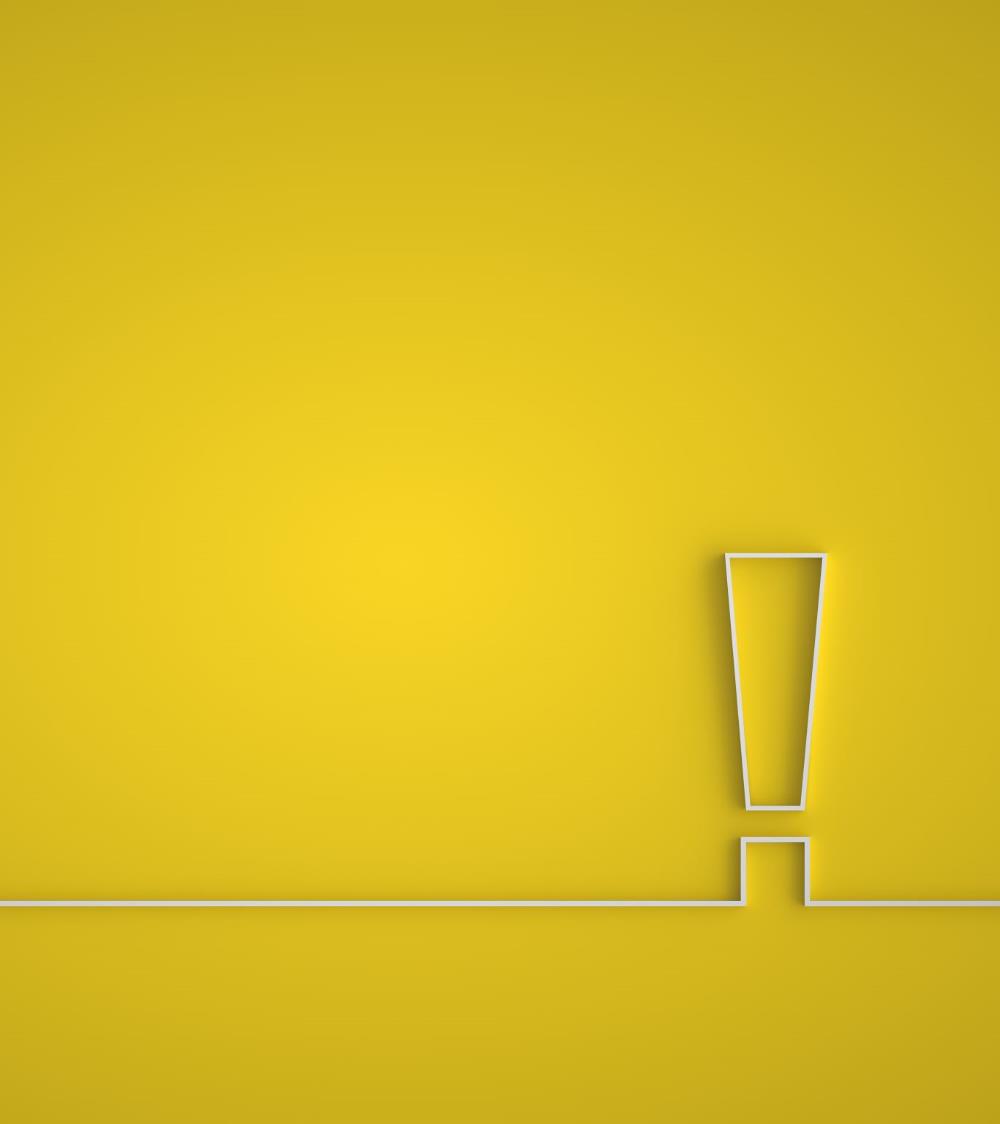 Programiranje "za vse"
Tako kot "Naučimo se plavati"1963

UN ŠV 1984: "Vsakega učenca moramo naučiti plavati do take stopnje, da se varno in rad ukvarja z dejavnostmi na vodi."

UN OŠ 2xxx: "Vsakega učenca moramo naučiti programirati do take stopnje, da se varno in rad ukvarja z dejavnostmi z IKT."
A pri nas
Digitalno kompetentna?
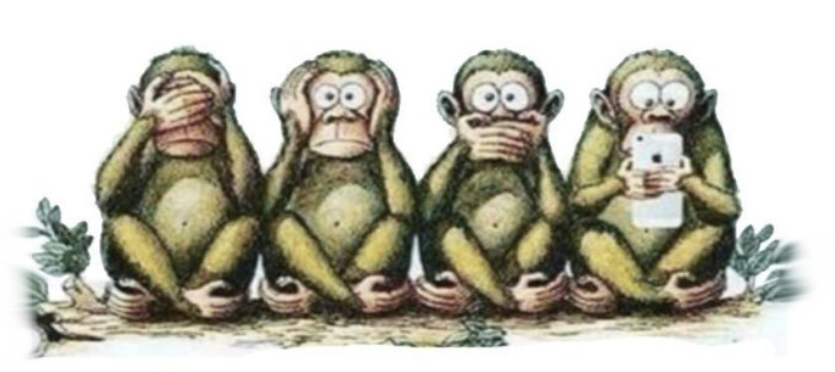 https://9gag.com/gag/a5Rgx1o
Zakaj tekmovanja
"Tekmovanje naredi poučevanje različnih predmetov bolj privlačno",                                     Katz & Chard, 1989, v  Engaging children's minds: The project approach

"Računalniška tekmovanja so lahko ključ k novemu znanju in atraktiven način za povezovanje tehnologije in izobraževanja",                Dagiene, 2006, v  Competition in information technology – learning in an attractive way
ACM TekmovanjaPIŠEKtekmovanje v programiranju z delčki
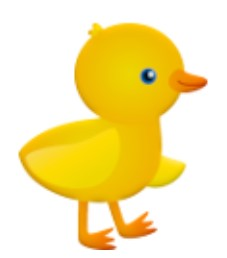 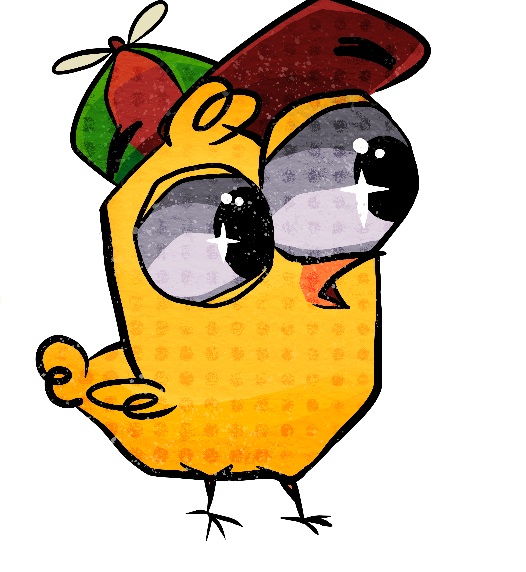 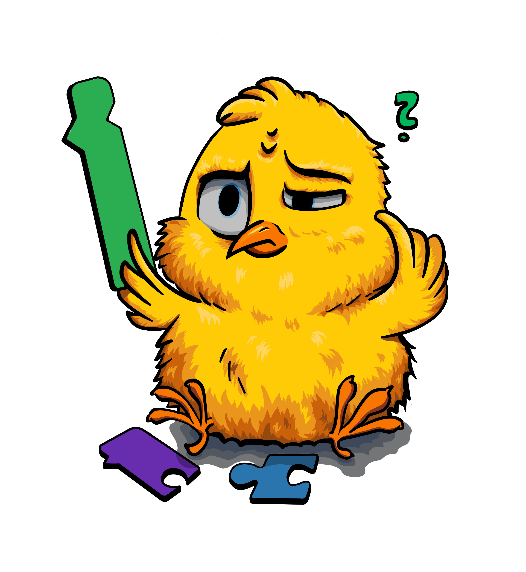 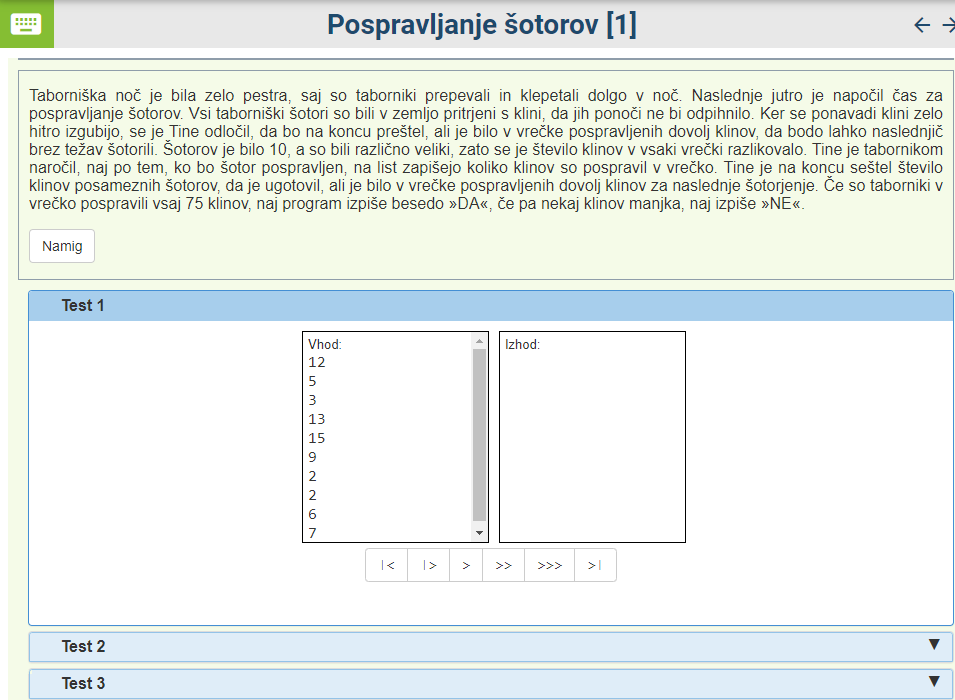 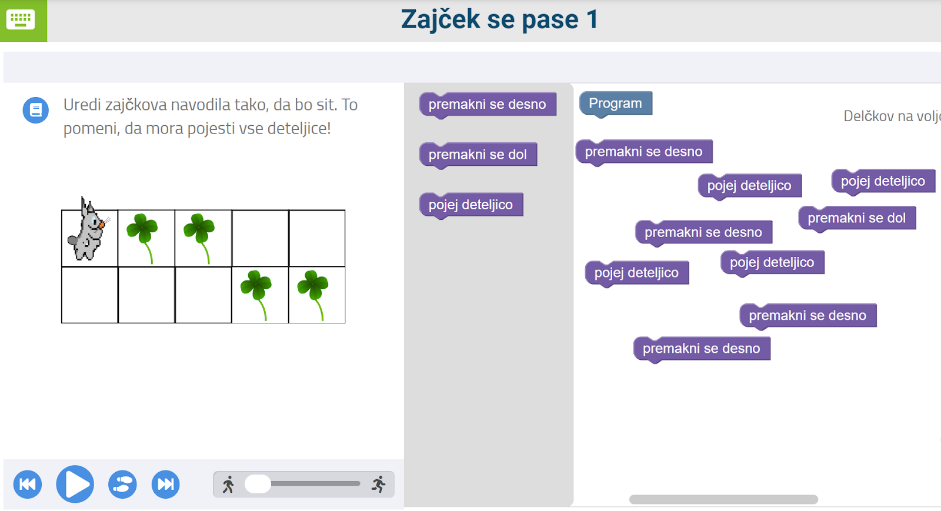 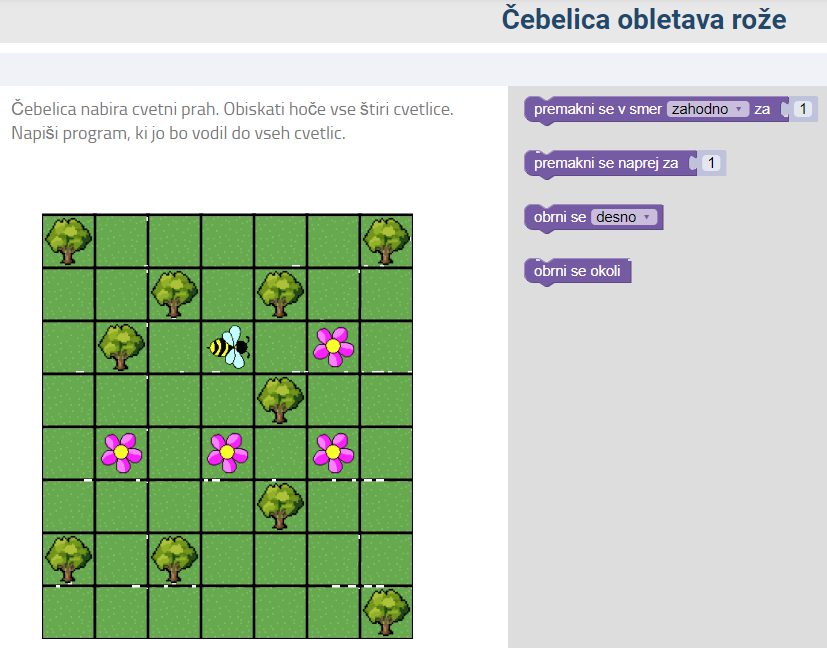 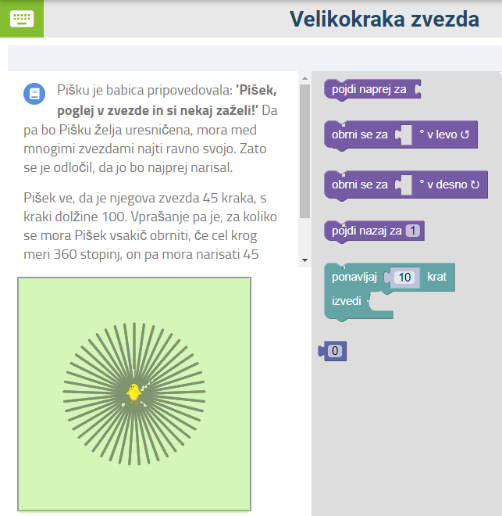 Glavna cilja:         popularizacija programiranja            razvoj računalniškega mišljenja
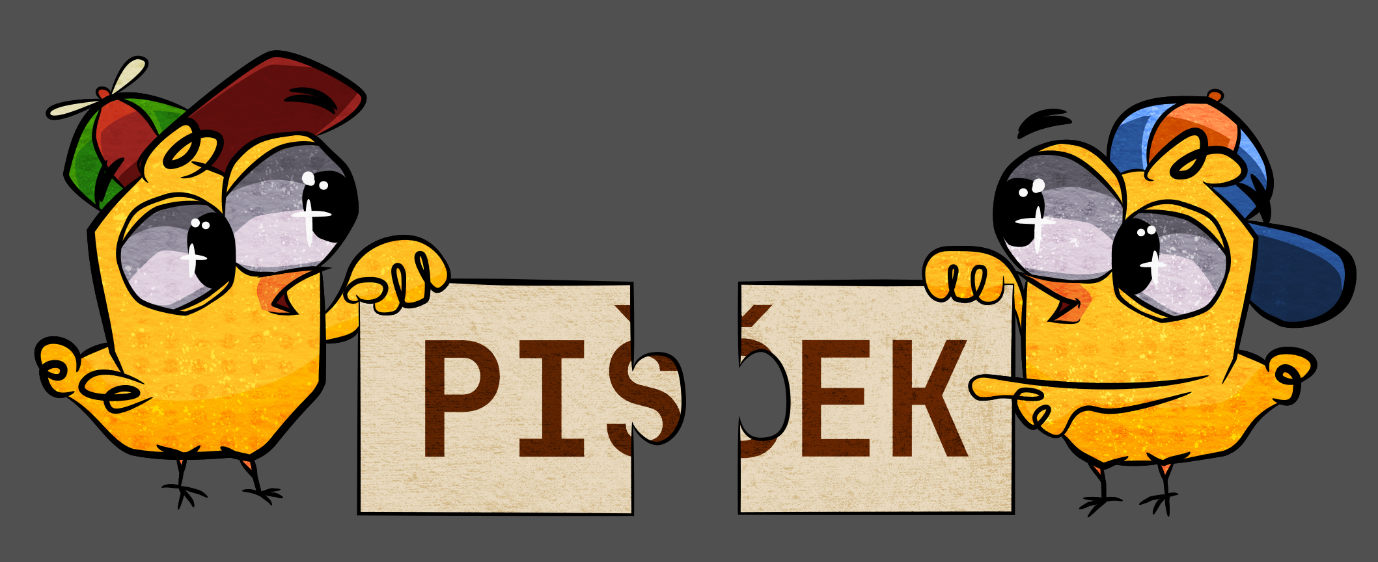 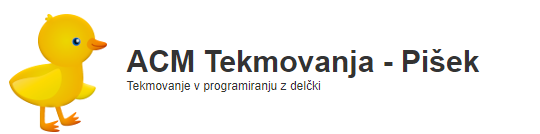 Tekmovanje v programiranju z delčki
Uporaba sistema za avtomatsko preverjanje
Le: prav/narobe oz. naloga rešena / ni rešena
Primeren za popolne začetnike in tudi za „malo bolj vešče“
Tekmovanje poteka na portalu http://pisek.acm.si/
Stopnje in ravni
Šolsko tekmovanje
23/24:   tretje šolsko tekmovanje
Kategorije:
4.-6. razred OŠ – začetniki 
4.-6. razred OŠ – napredni
7.-9. razred OŠ – začetniki
7.-9. razred OŠ – napredni
SŠ
Državno tekmovanje
23/24:   prvo državno tekmovanje
Kategorije:
4.-6. razred OŠ
7.-9. razred OŠ
od 6. februarja 2024 do 16. februarja 2024
Dva tedna, na šolah
Čas za reševanje: 35 minut
Učitelj lahko spelje med poukom
5 kategorij (vsaka ima 5 ali 6 nalog)
6. aprila 2024
UL, Fakulteta za računalništvo in informatiko 
Čas za reševanje: 45 minut
2 kategoriji (vsaka ima 5 ali 6 nalog)
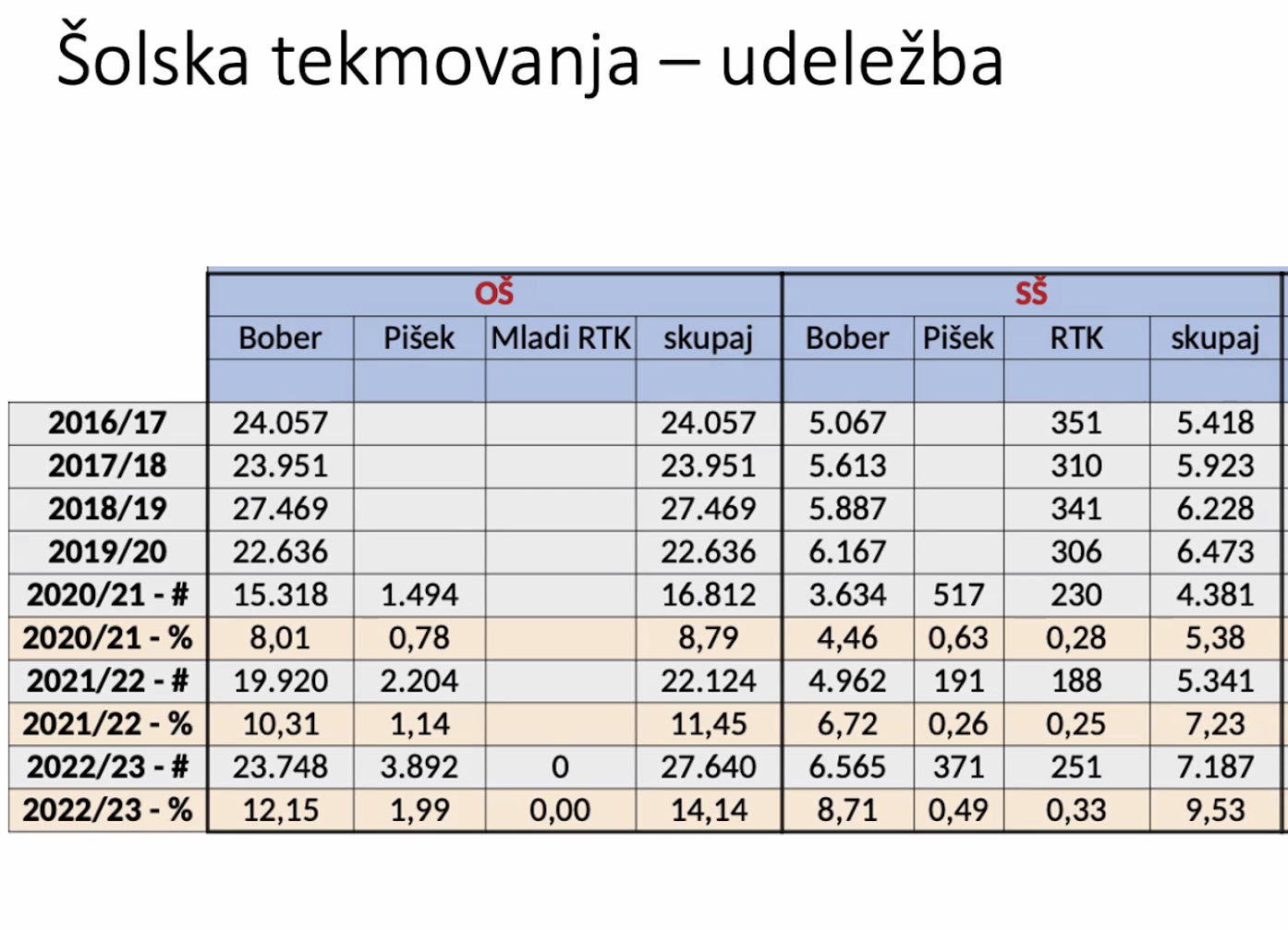 Delo prostovoljcev
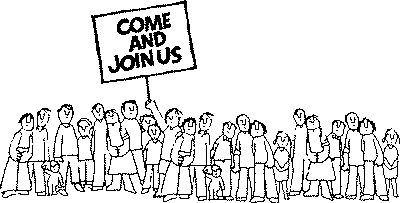 pisek@acm.si
Vir: http://clipart-library.com/clipart/volunteer-clip-art-66.htm
Učna gradiva
Brošure z rešenimi tekmovalnimi nalogami
KO-DI-RAM: učne poti z učnimi idejami
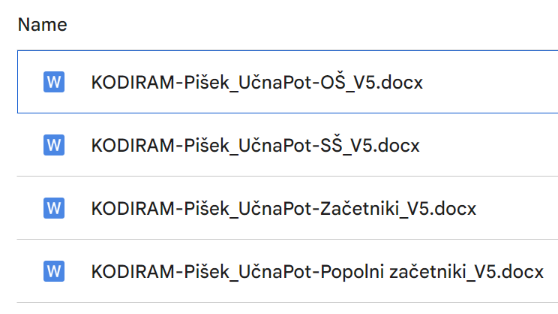 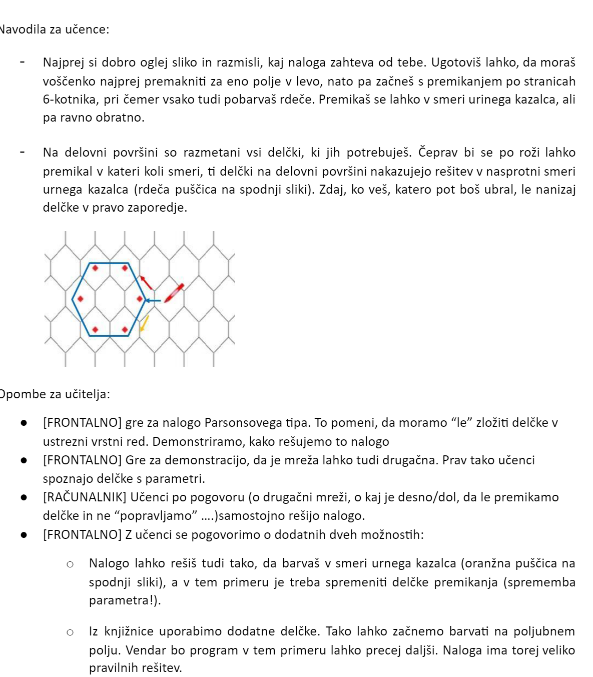 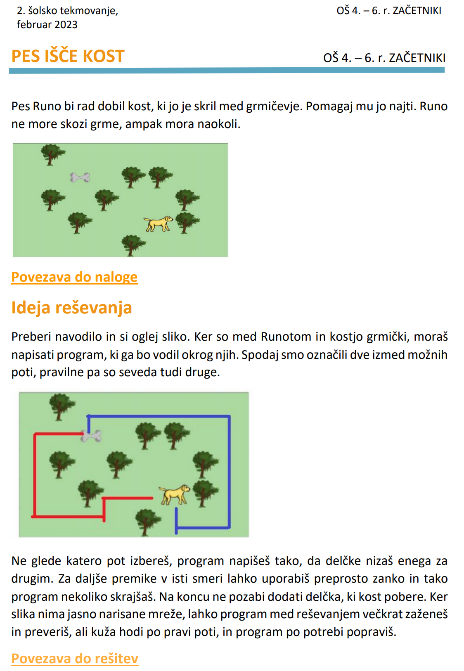 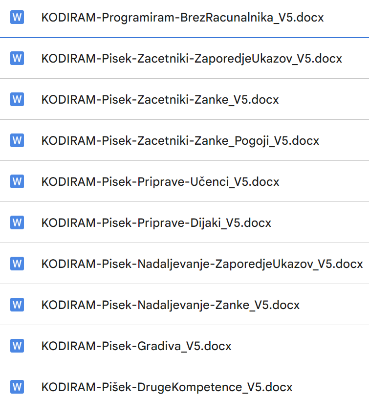 Seminar
UL FMF, PROGRAMIRANJE Z DELČKI - UPORABA SISTEMA PIŠEK

Na daljavo
Dodatne informacije:            http://naslokar.fmf.uni-lj.si/FMF/seminarji2023.html 

Prijavite se zdaj (v KATISu)
https://tekmovanja.acm.si/
https://pisek.acm.si/
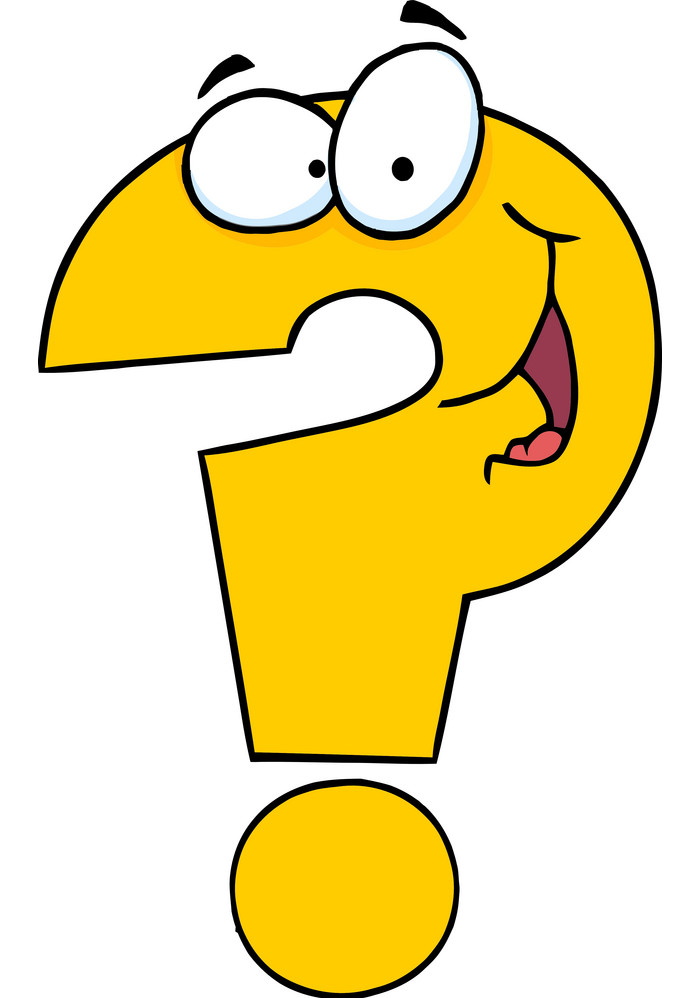 pisek@acm.si
VRSTE NALOG
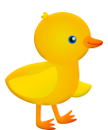 Želvja grafika: udeleženci z uporabo želvje grafike ustvarijo program, ki izriše zahtevano grafično podobo.
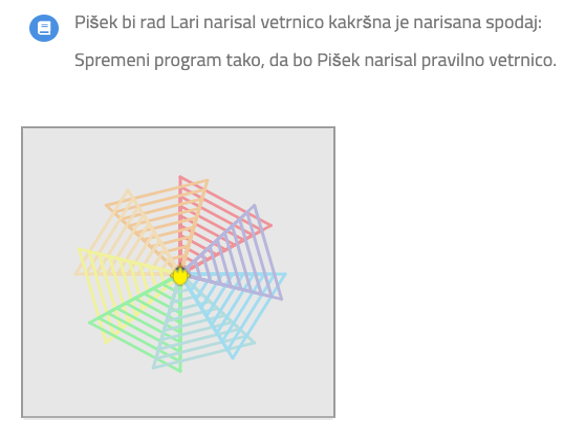 Pišek riše (1ŠT OŠ46Z)
Regratova lučka(1ŠT OŠ46N)
Pišek gleda tekmo (1ŠT OŠ79Z)
Zgledi
Vhodno-izhodne naloge: udeleženci sestavijo program, ki prebere vhodne podatke in ob upoštevanju njihovih značilnosti izpiše ustrezno vrednost na izhodu.
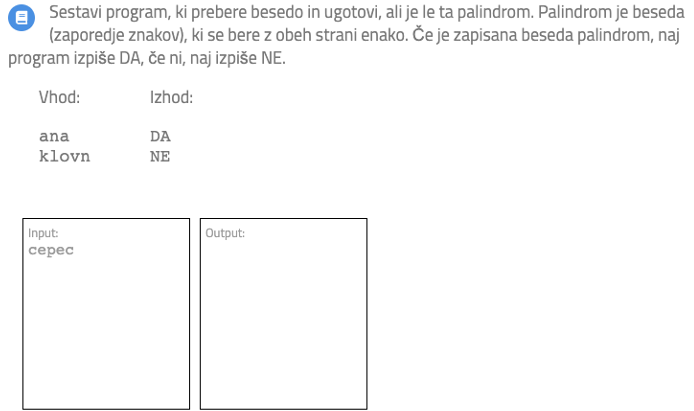 Ubbi Dubbi (3P OŠ79Z)(1ŠT OŠ46Z)
Eksperiment s sodmi števili (1ŠT SŠN)
Šifriranje sporočil (1ŠT OŠ79N)
Zgledi
Naloge na mreži: udeleženci sestavijo program, s katerim pomikajo lik po mreži in mu podajo navodila, kako naj opravi zahtevana opravila.
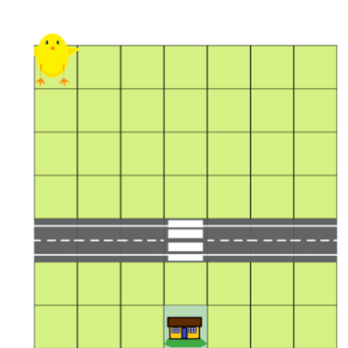 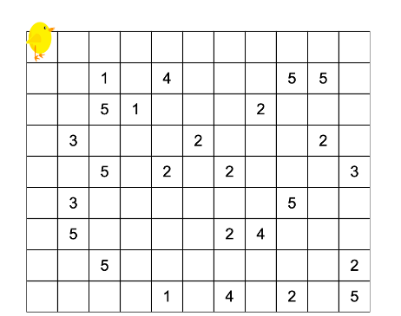 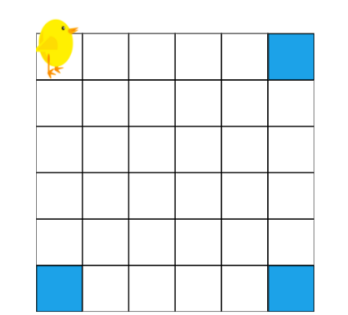 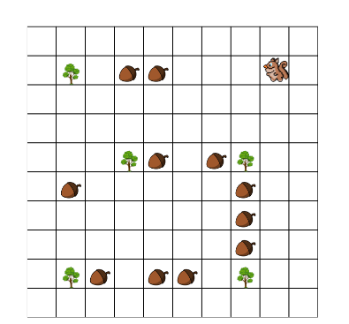 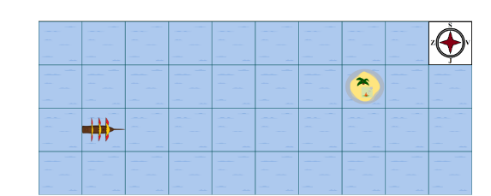 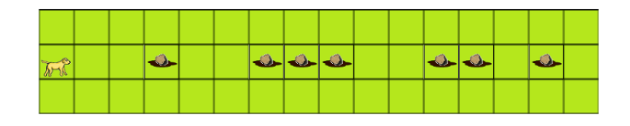 Mreža brez aktivnosti: udeleženci sestavijo/spremenijo/popravijo program, ki pomika lik od začetnega do ciljnega polja.
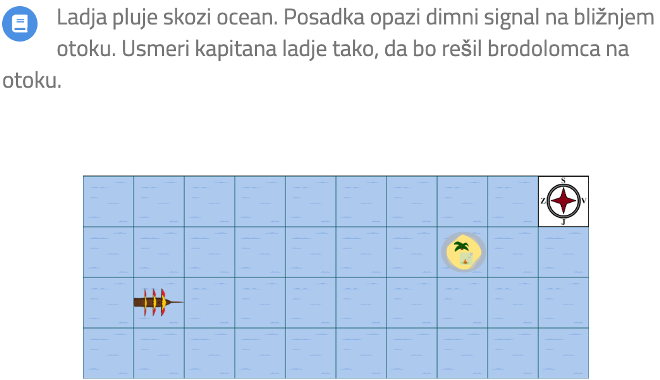 Gusarji iščejo zaklad (1ŠT OŠ46Z)
Zgledi
Mreža z aktivnostmi: udeleženci sestavijo/spremenijo/popravijo program, ki pomika lik od začetnega do ciljnega polja in med tem na označenih poljih izvede zahtevano aktivnost.
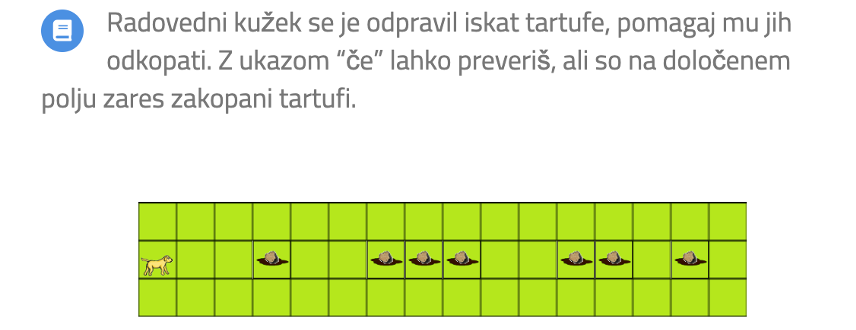 Neža barva (1ŠT OŠ46Z)
Skriti tartufi(3PT OŠ46Z)
Zgledi
Mreža s prostorsko razpršenimi aktivnostmi: udeleženci sestavijo/spremenijo/popravijo program, ki pomika lik od začetnega do ciljnega polja na način, da obišče vsa polja na mreži in med potjo na označenih poljih izvede zahtevano aktivnost.
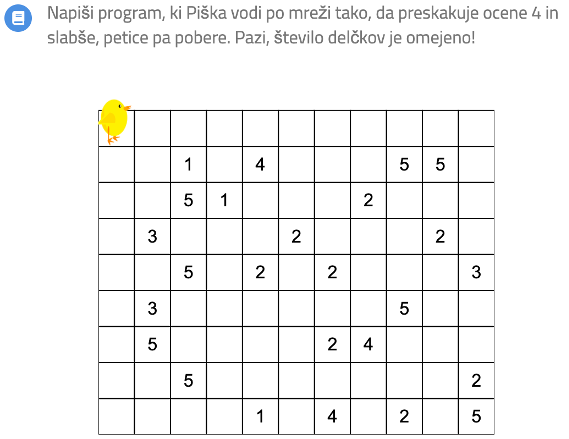 Robotski sesalec (1PT SŠ12)
Zgledi
Mreža s prepovedanimi polji: udeleženci sestavijo/spremenijo/popravijo program, ki pomika lik od začetnega do ciljnega polja, a le po poljih, na katerih ni ovire.
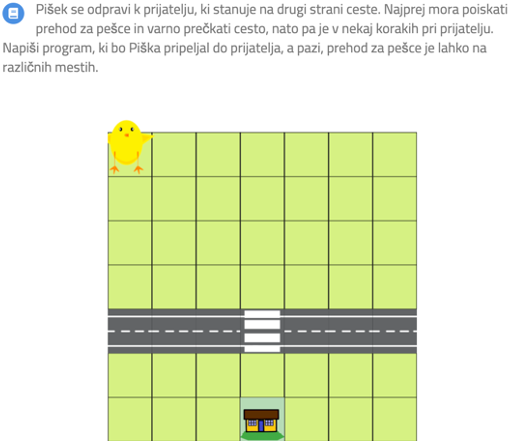 Gusarji iščejo zaklad (1ŠT OŠ46Z)
Zgledi
Mreža z vzorcem: udeleženci na mreži prepoznajo vzorec in sestavijo/spremenijo/popravijo  program, ki premika lik od začetnega do ciljnega polja, skladno z razpoznanim vzorcem.
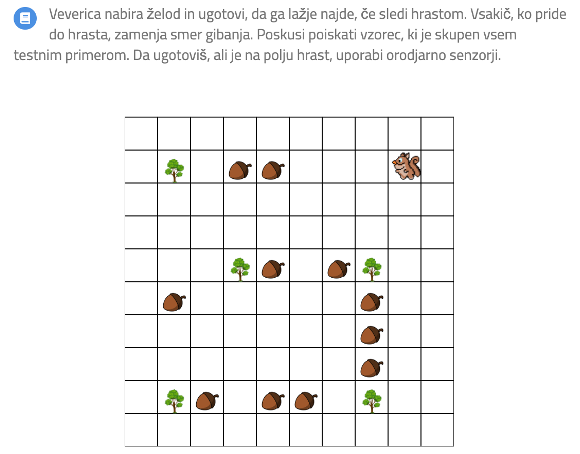 Veverica nabira želod (3PT OŠ46N)
Zgledi
TIP NALOG
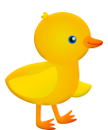 Parsonsov tip nalog
Parsonsov tip nalog: udeleženci iz delčkov razporejenih v programskem oknu sestavijo program. Včasih niso podani vsi delčki ali pa so podani odvečni delčki.
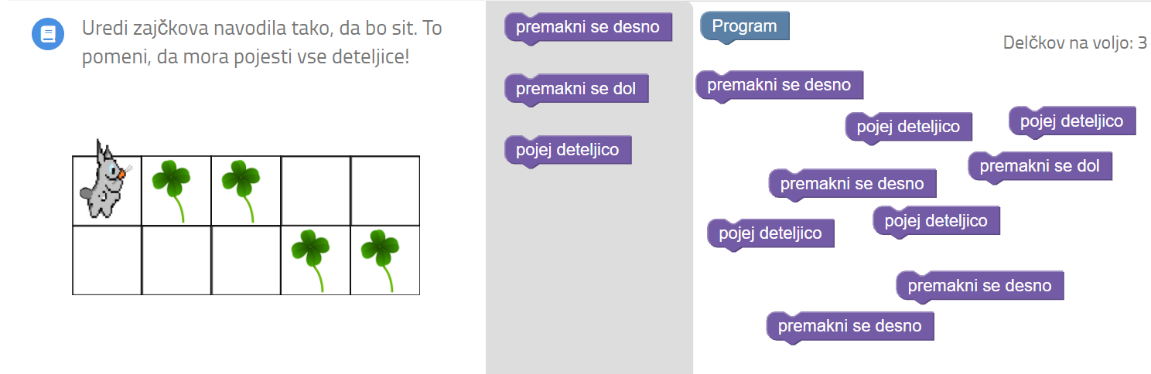 Neža barva (1ŠT OŠ46Z)
Zgledi
Spreminjanje obstoječega programa
Spreminjanje obstoječega programa: udeleženci spremenijo obstoječ program, na način, da dodajo dodatne delčke oz. obstoječim delčkom spremenijo vrednost, jih nadomestijo. Predpripravljeni program je lahko na začetku napačen.
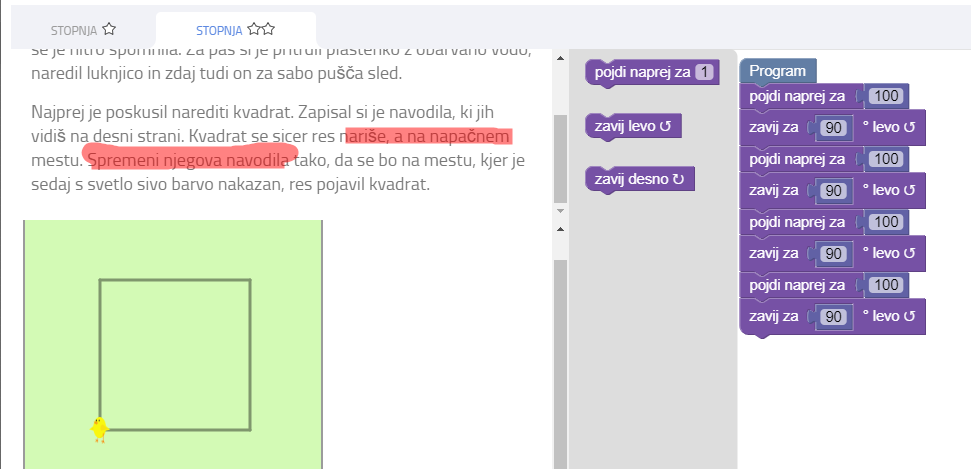 Vrt sončnic (1ŠT  OŠ46Z)
Sejalni robot (1ŠT  OŠ79Z)
Grad s princesko (Priprava  OŠ46Z)
Smučar (Priprava OŠ79N)
Zgledi
Pisanje programa od začetka do konca
Pisanje programa od začetka do konca: udeleženci napišejo program, brez vnaprej podanih delčkov oz. delov programa.
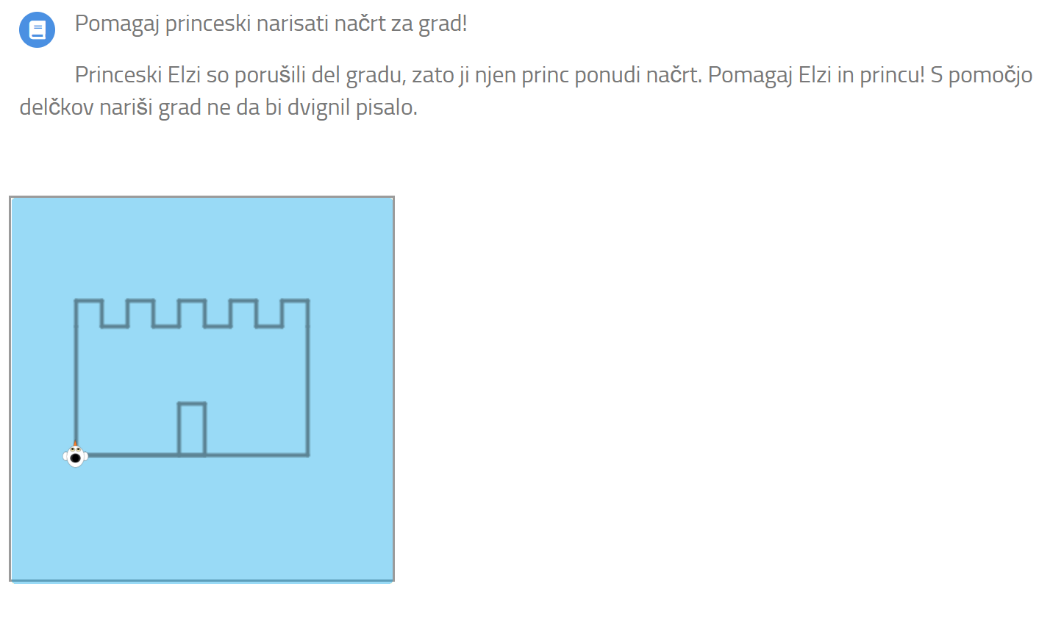 Grad s princesko (Priprava  OŠ46Z)
Smučar (Priprava OŠ79N)
Zgledi
OTEŽITVE PROGRAMSKEGA OKOLJA
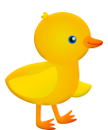 Otežitve programskega okolja
Omejeno število delčkov: omejitev določa največje možno število porabljenih delčkov za rešitev problema.
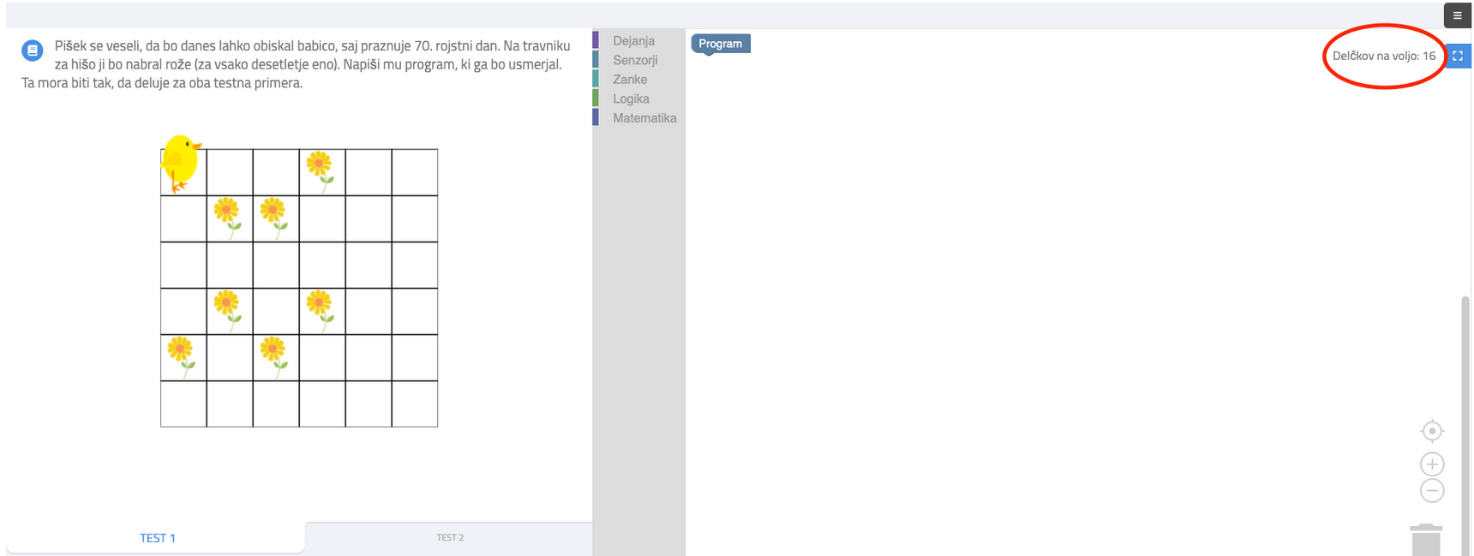 Avto na daljinca 1ŠT OŠ46N
Zgledi
Otežitve programskega okolja
Prisotnost testov: omejitev preverja splošnost rešitve in zagotavlja, da program celostno reši problem.
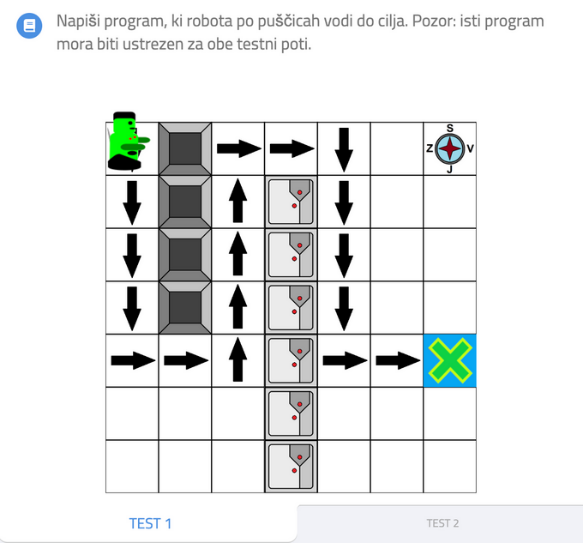 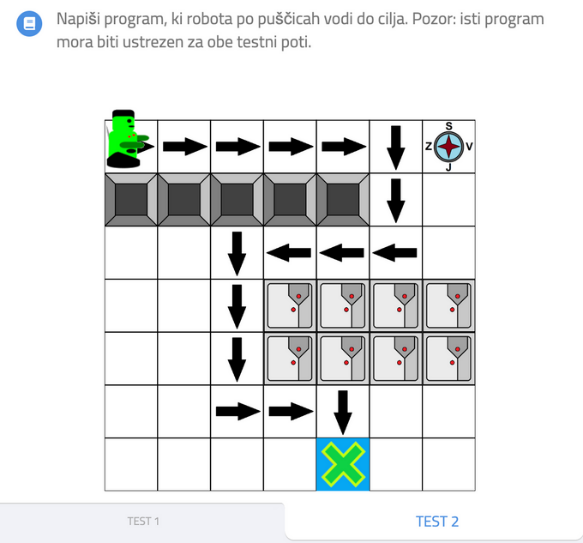 Pišek gre čez cesto 3PT OŠ46N
Zgledi
Otežitve programskega okolja
Razširjen nabor delčkov: naloge z razširjenim naborom delčkov poleg nujno potrebnih delčkov vsebujejo tudi odvečne delčke.
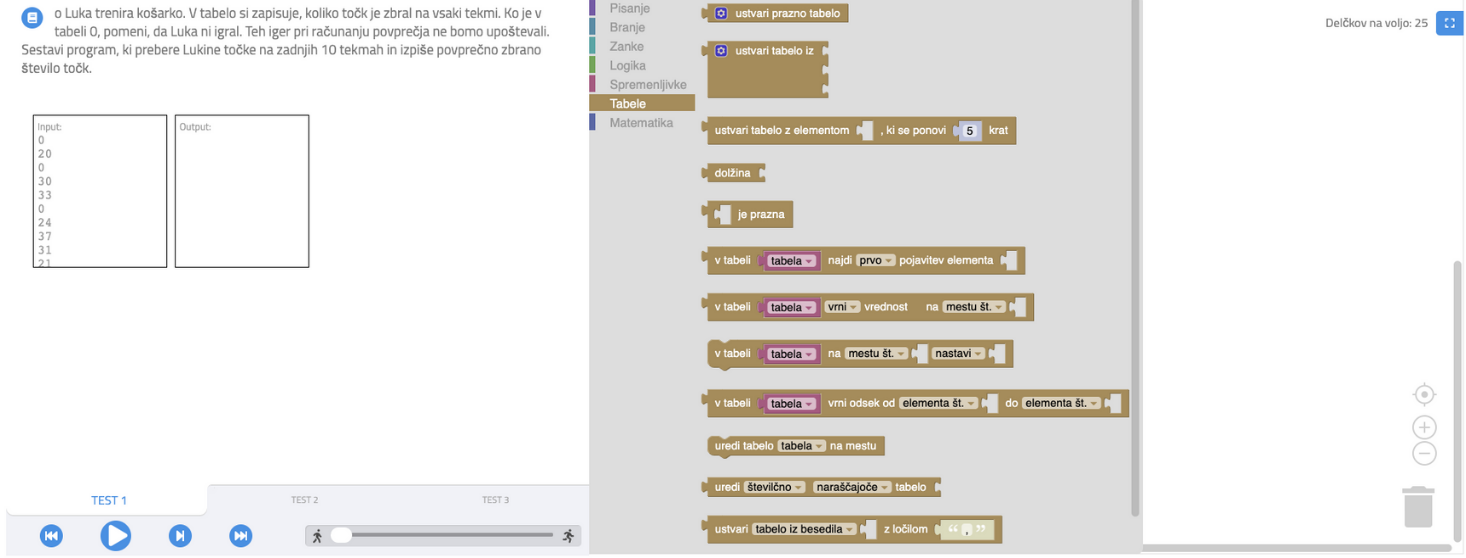 Miška išče sir 1ŠT OŠ79N
Zgledi
https://tekmovanja.acm.si/
https://pisek.acm.si/
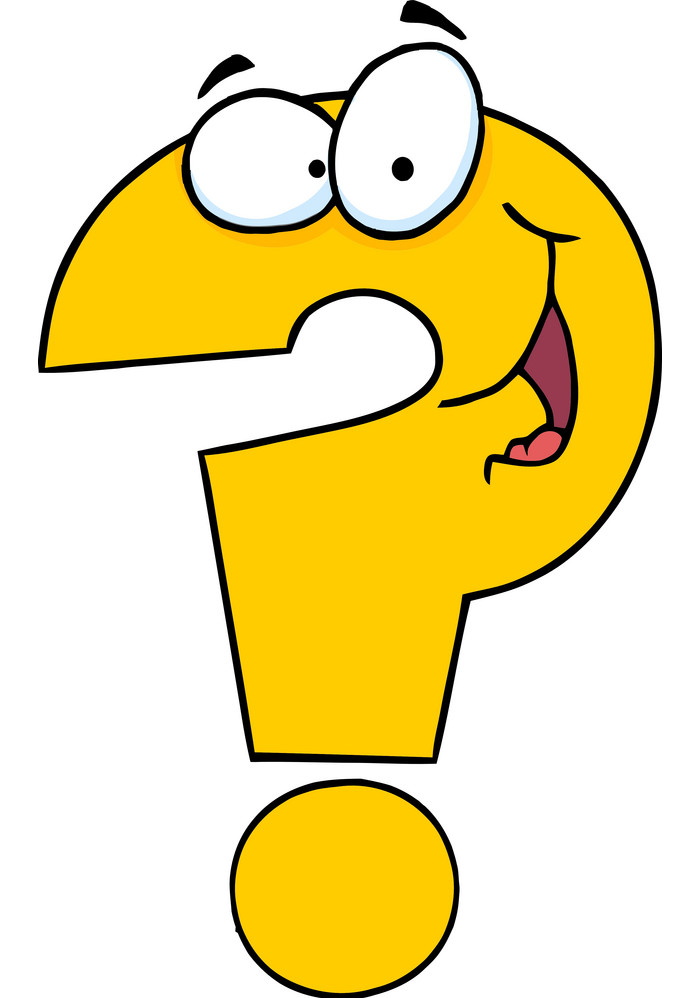 pisek@acm.si